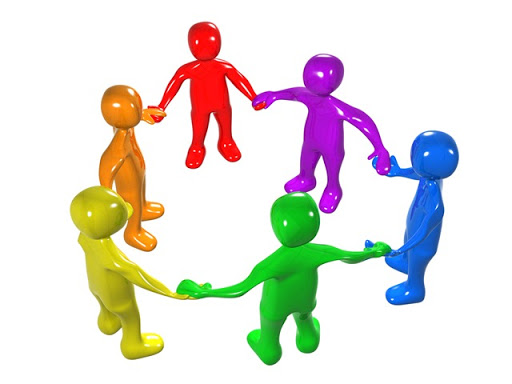 Lesson 2: ReadingTopic:       Communication and                       Technology 
Year:         4
Click to add text
1
Lesson Objectives:
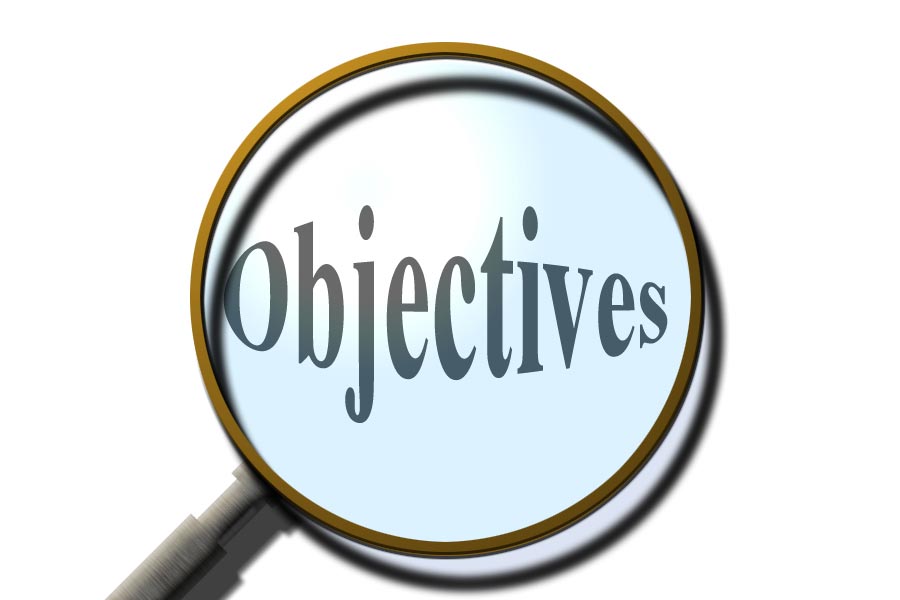 During this lesson I will:
learn about the creator of Facebook.
learn the meaning of new words.
listen to a text being read aloud.
read a text silently and aloud.
answer questions about a text.
2
Download these resources:
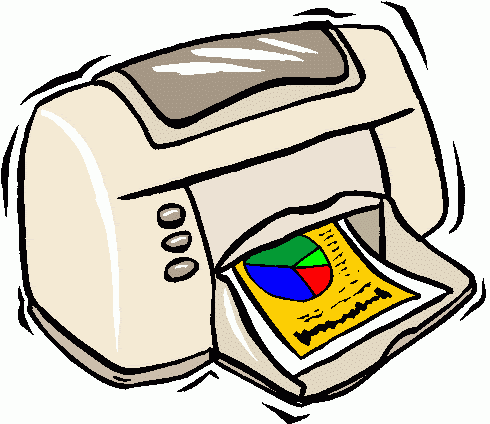 Reading Text Handout
Questions Worksheet
Answers Handout
Post-Task Worksheet
3
Pre-Teaching of Words:
creator                               =   someone that invents new things
excelled                              =   did better than others
highly skilled                      =   has a mastery of or skill in something 
computer programmer     =   a person who makes computer programmes 
launched                            =    started something from the very beginning
donate                               =     to give something for a good cause
wealth                               =     an abundance of valuable possessions or money
4
Step 1:
 READ the text on the handout.
 READ the exercises on your worksheet.
 After you read the text and questions you should be able to     ANSWER this question:


WHAT IS THE TEXT ABOUT?
5
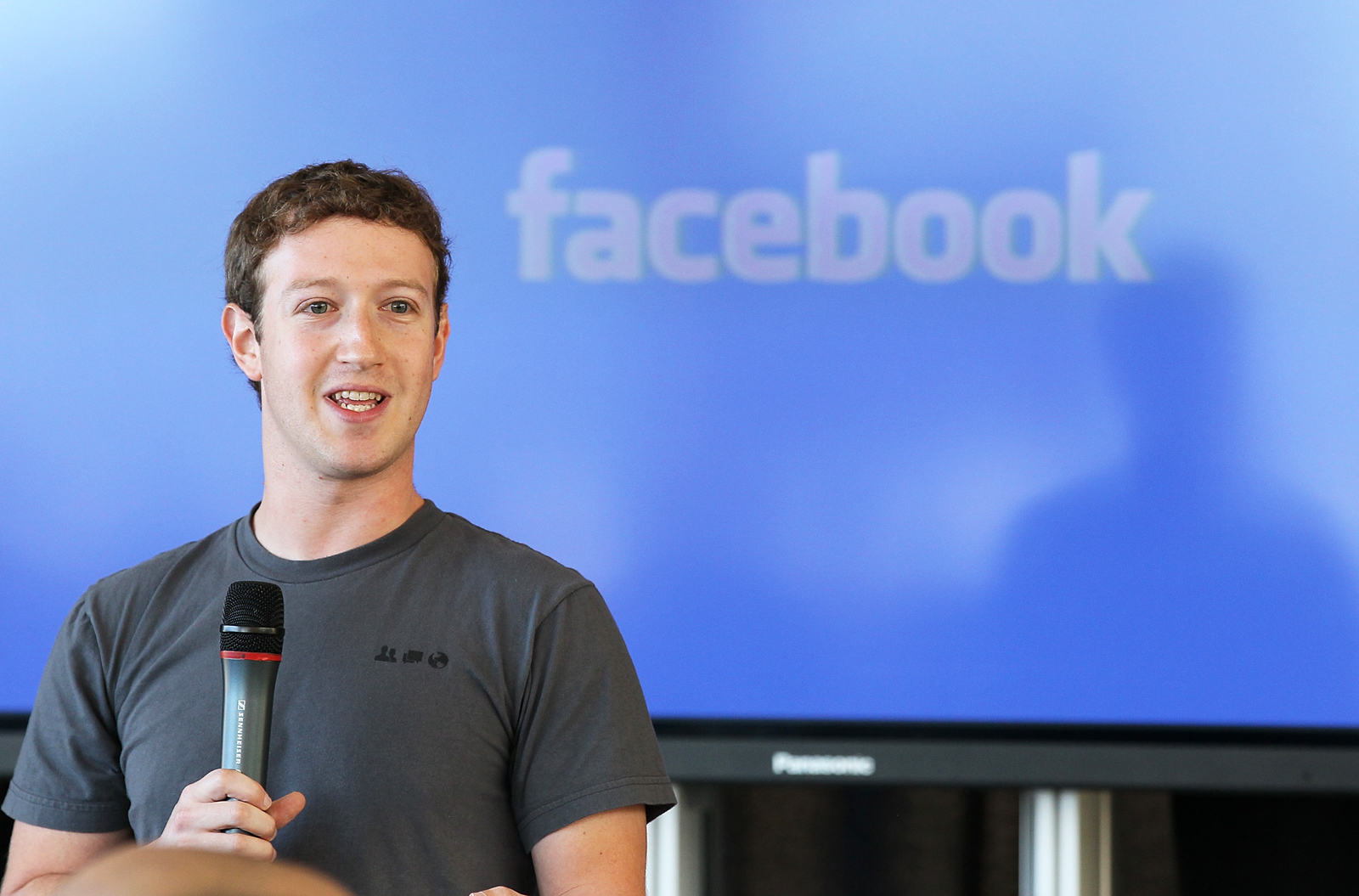 Step 2: What is the text about?

The text is about Mark Zuckerberg, the inventor of the social media site, Facebook. This person excelled in everything he did in his youth. He is one of the most influential people on the planet.
6
1. What did Mark Zuckerberg study at Harvard University?
2. Explain the word ‘excelled’.
3. From where did he launch Facebook in February 2004?
4. What is the ‘Giving Pledge’?
Step 3: READ the text and questions again. Then try to ANSWER these questions:
7
1. What did Mark Zuckerberg study at Harvard University?
He studied Psychology and Computer Studies at Harvard University.
2. Explain the word ‘excelled’.
The word ‘excelled’ means shone/did very well/ was one of the best.
3. From where did he launch Facebook in February 2004?
He launched Facebook from his Harvard room.  
4. What is the ‘Giving Pledge’?
It is the promise he signed in 2012 in which he promised to donate at least half of his life’s wealth to charity.
Step 4: Let’s DISCUSS the questions.
8
Step 5: 
LISTEN to me as I READ the text and the questions aloud.

FOLLOW your text and READ it 
silently.
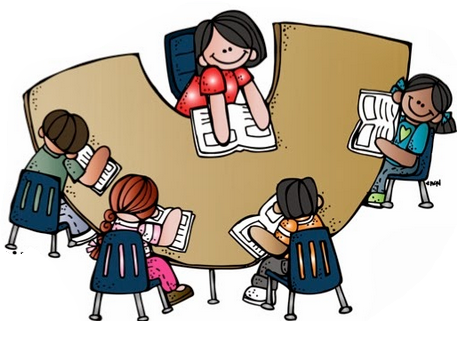 9
Step 6: 
READ the text ALOUD.
10
Step 7: 
WORK OUT the Questions 
Worksheet.
11
Step 8:
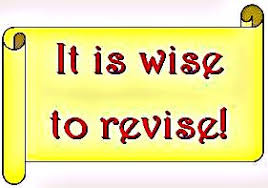 12
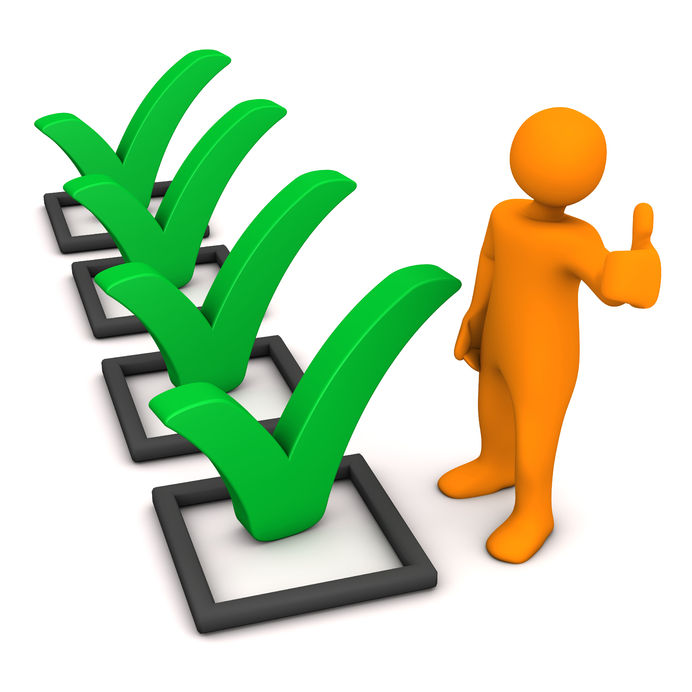 Step 9: 

Check your work using the Answers Handout.
13
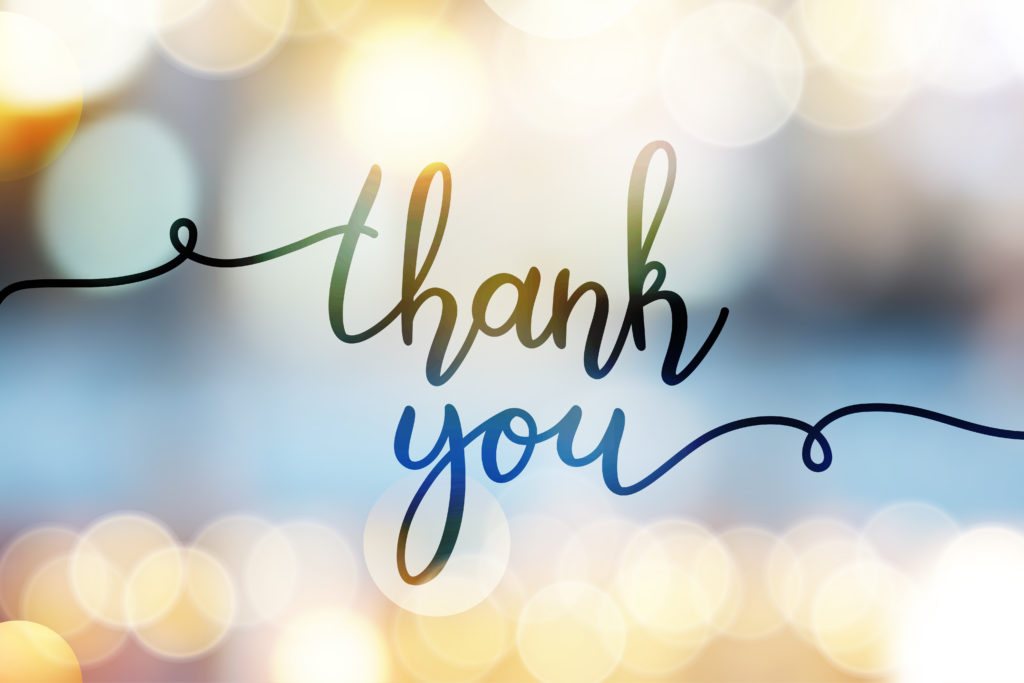 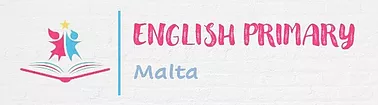 14